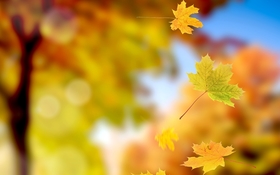 «Здравствуй, осень золотая»

Проект воспитателя  Дмитриевской О.О.
Цели и задачи проекта:
Цель проекта: создать условия способствующие освоению детьми новой информации по теме «Здравствуй, осень золотая».
Задачи проекта:
 Содействовать приобретению ребёнком представлений об осени, её характерных особенностях;
познакомить детей с изменениями в природе, происходящих осенью  (подготовка  животных и растений к     зиме, перелет птиц, сбор урожая);
развивать мыслительные операции:  анализ, сравнение, установление связей между явлениями природы;
воспитывать у детей умение любоваться осенней природой, чувствовать её красоту
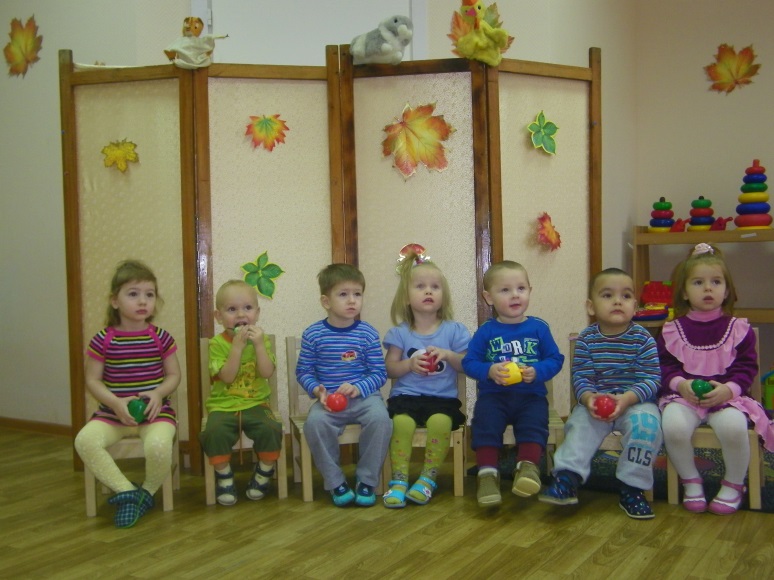 Актуальность проекта:
Все мероприятия, запланированные в данном проекте, направлены на достижение главной цели – дать представление о времени года – осени, его характерных особенностях. Участвуя в мероприятиях, дети через беседы, чтение художественной литературы, рисование, раскрашивание,  рассматривание иллюстраций смогут приобрести новые знания об осени,  о животных  и растениях, о природных явлениях.
	Так как игра является ведущим видом деятельности в дошкольном возрасте, то детям предлагается много игр. В игре в непринужденной форме дети вступают в сотрудничество друг с другом, приобретают новые знания.
	В образовательной деятельности участвуют не только дети и воспитатель, но и родители. Им в помощь предложены рекомендации по занятиям с детьми на тему осени, игры, загадки и стихи.
Реализация проекта позволит:
 укрепить психологическое здоровье воспитанников;
 развивать интерес к окружающему миру; 
укрепить физическое здоровье дошкольников с помощью активных игр и упражнений.
	
Предполагаемый результат:
 Сохранение здоровья детей.
 Привитие детям экологической культуры.
 Приобретение новых знаний и впечатлений об окружающем мире.
Возраст:  1,5 – 2,5 года                        (кратковременная группа).
Срок реализации: 
1 месяц (15.09.2013-15.10.2013)
Вид проекта: творческий, 
групповой, кратковременный
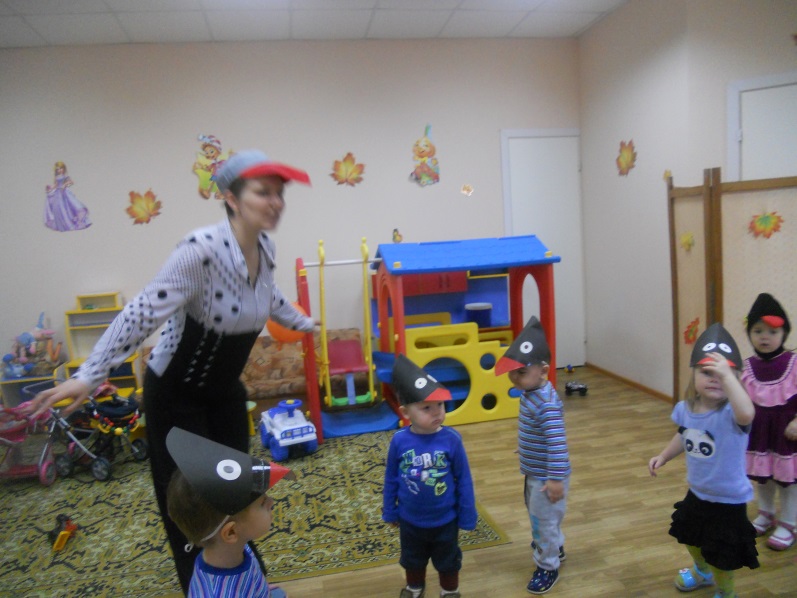 План реализации
Подготовительный этап 
подбор дидактического и сенсорного материала; 
подбор музыки; 
подбор иллюстраций с осенними пейзажами; 
подбор художественной литературы по теме «Здравствуй, осень золотая»; 
подбор музыки на осенние мотивы;
беседы с родителями о пользе подвижных игр на природе, совместного досуга с детьми.
 Основной этап
Игры: «Чудесный мешочек» (овощи и фрукты), «Каких листьев больше», «Овощной магазин»;
Беседы: «Золотая осень», «Как деревья готовятся к зиме», «Как животные готовятся к зиме», «Дары осени», «Урожай»
Чтение художественной литературы: осенние стихи и рассказы
Художественная деятельность: раскрашивание осенних листочков, рисование «Дождик», коллективная работа «Осеннее дерево»
Музыкальная деятельность: танец «Осенние листочки», «Птички», «Хоровод на полянке»
Подвижные игры «Листопад», «Кто спрятался под платком?», «Зайка», «Дождик, дождик кап, кап, кап».
НАШИ РАБОТЫ
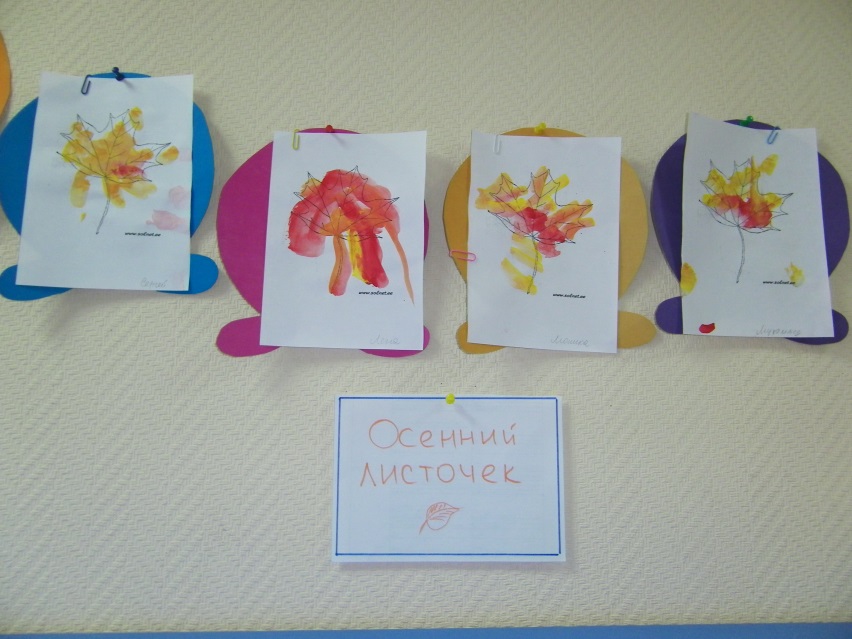 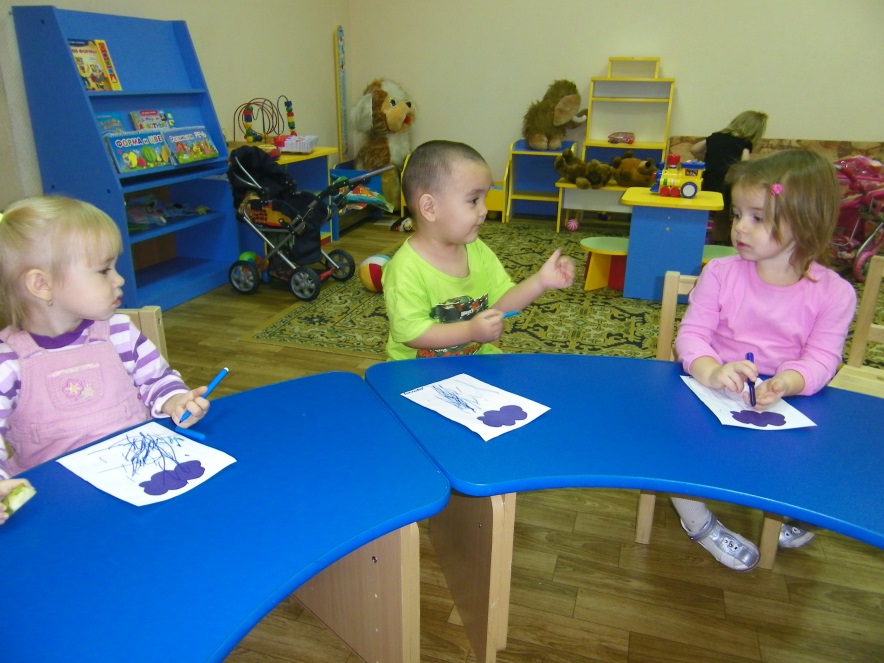 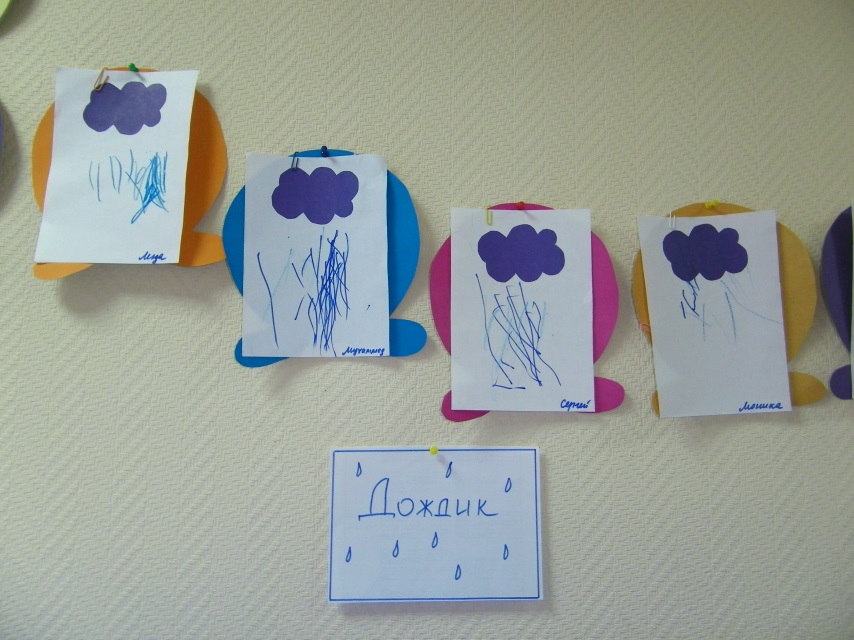 Заключительный этап: праздник «Здравствуй, осень золотая»
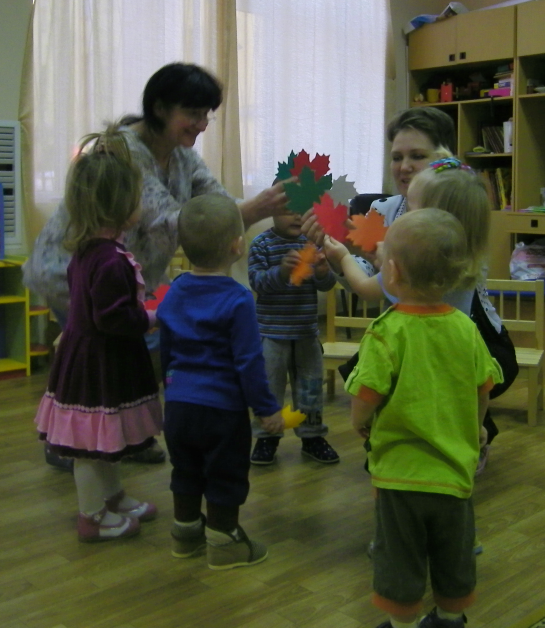 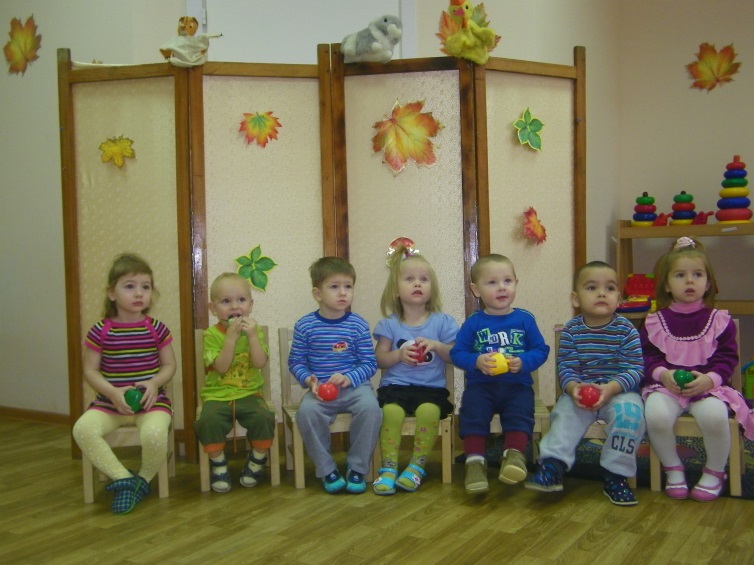 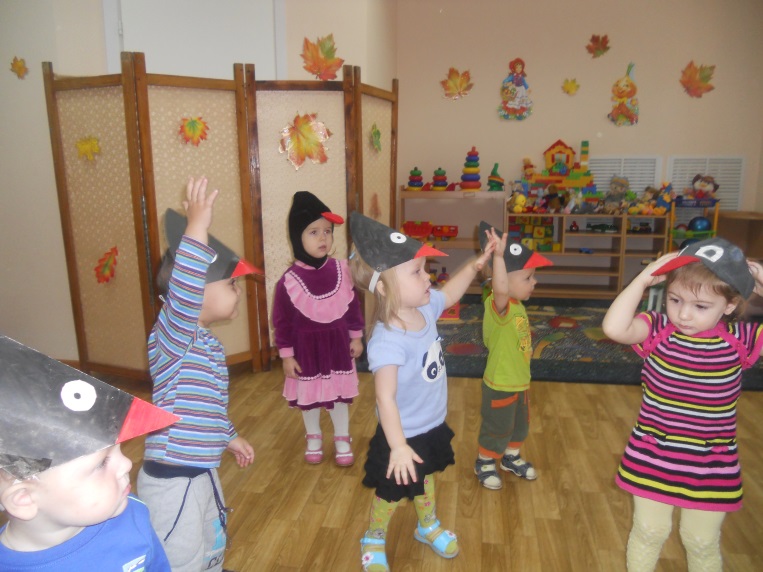 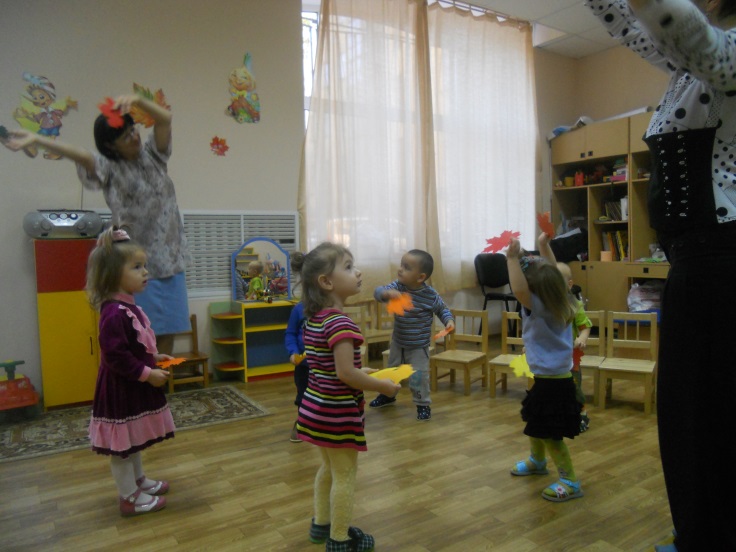